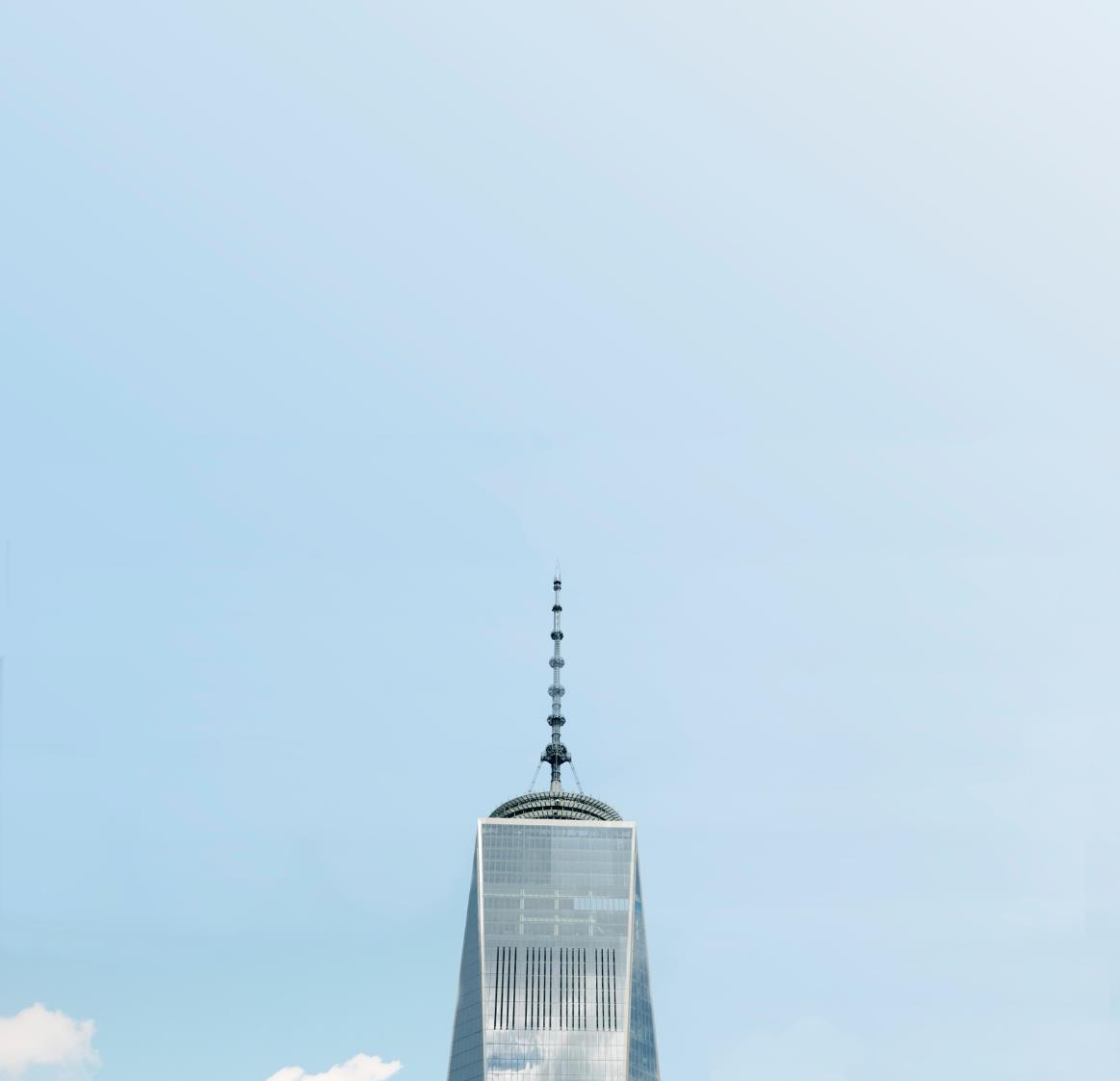 ActivitySim Data Type Optimization Task – Progress Update
Sijia Wang, WSP
AMPO Consortium Meeting, 7/18/2023
Agenda
Pandas categorical data type
Example implementation with ActivitySim
Pandas categoricals vs IntEnum
Recommend an approach for converting Strings
Next Steps
2
Pandas Categorical data type
A pandas data type corresponding to categorical variables in statistics, like Factor in R
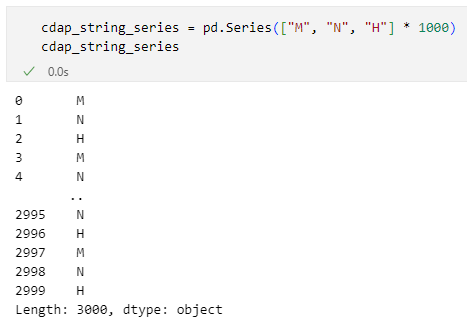 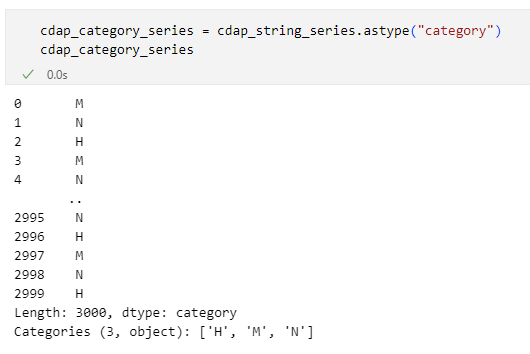 Convert to categorical dtype
3
Memory saving
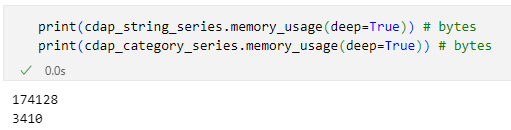 Pandas Categorical data type
Works seamlessly with most pandas operations
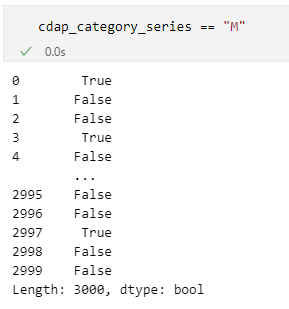 4
No need to update UECs or annotations
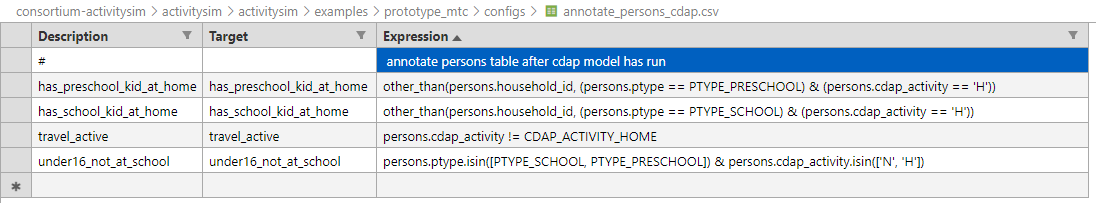 Pandas Categoricals with ActivitySim – Be careful!
Assigning a value not in the existing categories will result in error
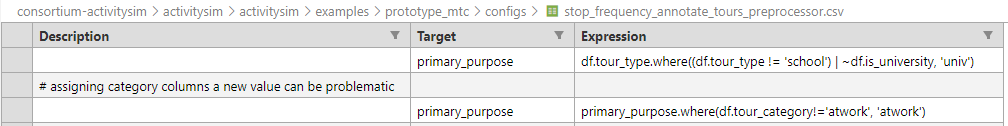 Example 1: creating a new “atwork” primary purpose
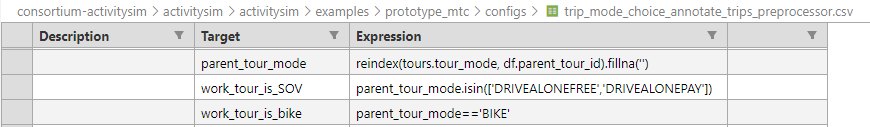 Example 2: filling NA with an empty string
5
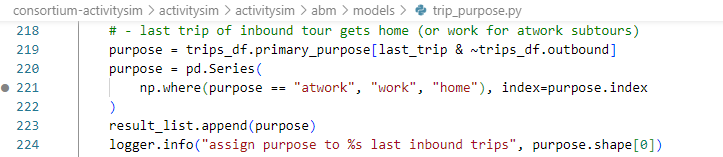 Example 3: creating a new “home” trip purpose
Suggest pre-defining all possible categories, especially in a data model
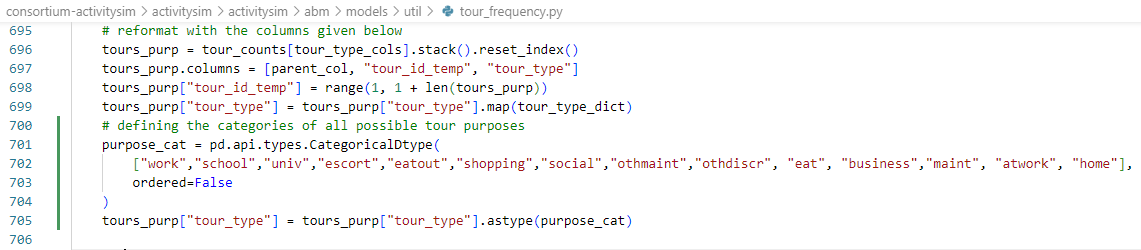 Can further move these values to somewhere else, ultimately a data model
Pandas Categoricals with ActivitySim – Be careful!
Fragile with pandas merge()
category 1: Categories (4, object): ['mandatory', 'non-mandatory’, ‘joint', ‘atwork']
category 2: Categories (5, object): ['mandatory', 'non-mandatory’, ‘joint', ‘atwork’, ‘’]
category 1 + category 2 = object
category 1 + category 1 = category 1
Another reason for pre-defining all possible categories, especially in a data model
Be cautious with pandas groupby()
creates groups for all categories defined, some might not exist in the data yet at certain points
6
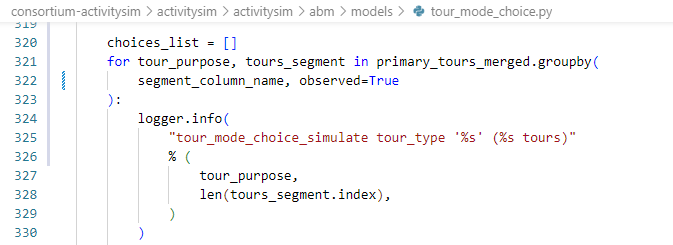 Use observed = True
Pandas Categoricals with ActivitySim – Be careful!
Cannot perform numeric operations
We could also convert numeric variables to pandas Categoricals, but they will not work with any numeric operations
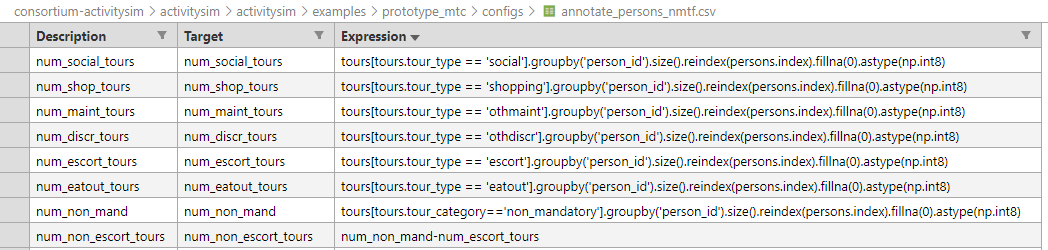 7
Suggest not using categorical dtype for numeric variables in ActivitySim.  For numeric variables, we will handle them in numeric dtype optimization
Use Categoricals in ActivitySim
Mandatory tour scheduling model tour 1 work choosers table memory usage (5000 households)
8
Should we convert String variables in ActivitySim to pandas Categorical or IntEnum?
9
Next Steps
Implement the Pandas Categoricals approach for replacing Strings
Rerun the ARC and SANDAG memory profiling runs to confirm memory saving
Work on numeric data type optimization
10